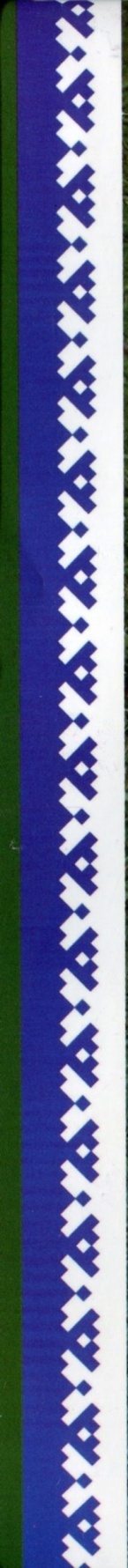 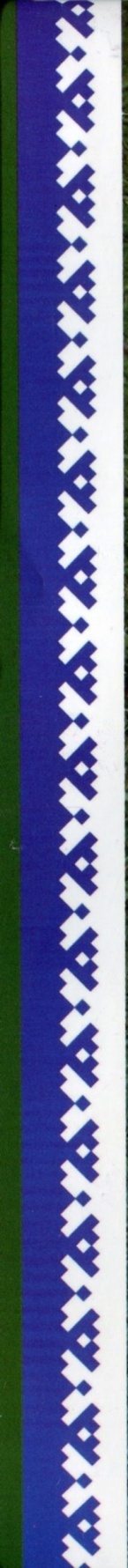 Коми лун.
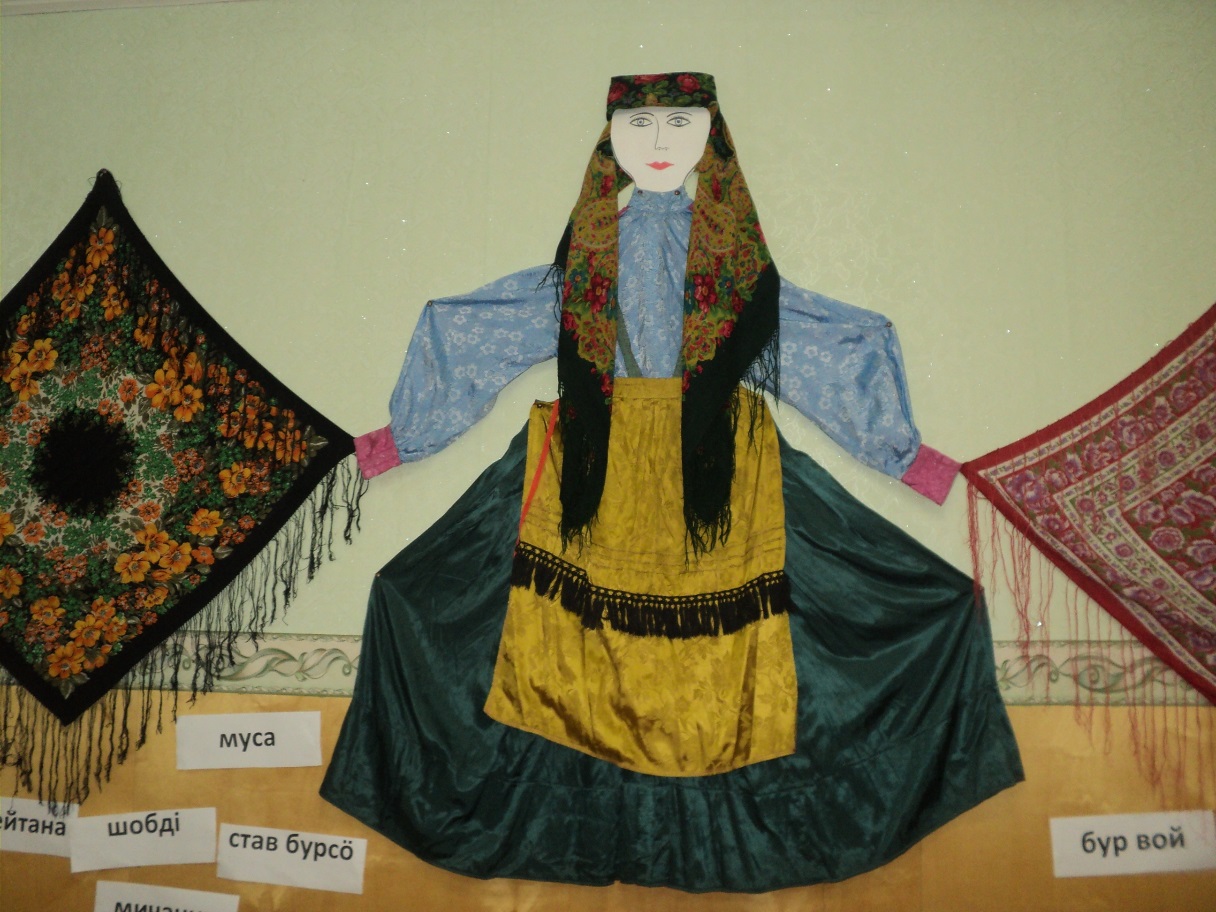 Кывзőй, бур йőз, сьылőмсő,
Садйын олőм- вылőмсő,
Олő пыр бур сьőлőмőн,
Кад коллялő сьылőмőн
Коми сьыланкывйőн.
Автор проекта: музыкальный руководитель МБДОУ «Детский сад №10» села Сизябск Чупрова Н.Я.
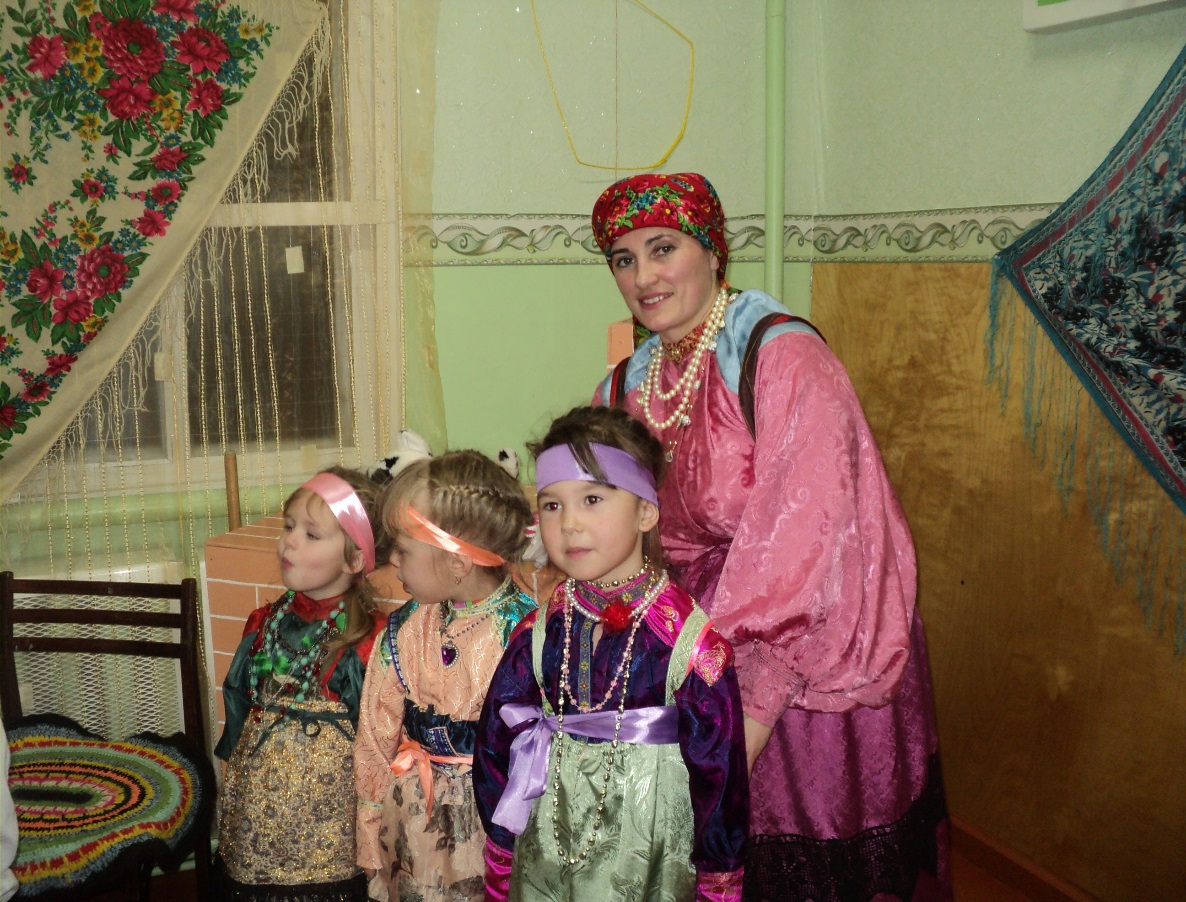 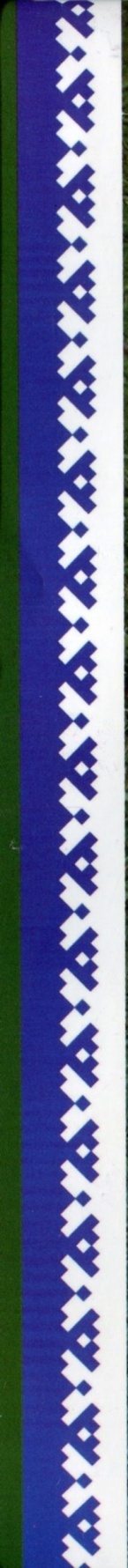 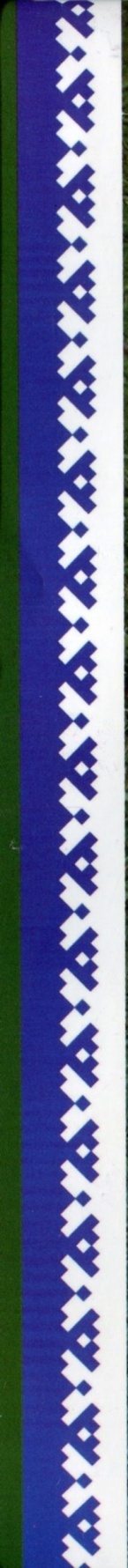 Тип проекта: творческий, познавательный
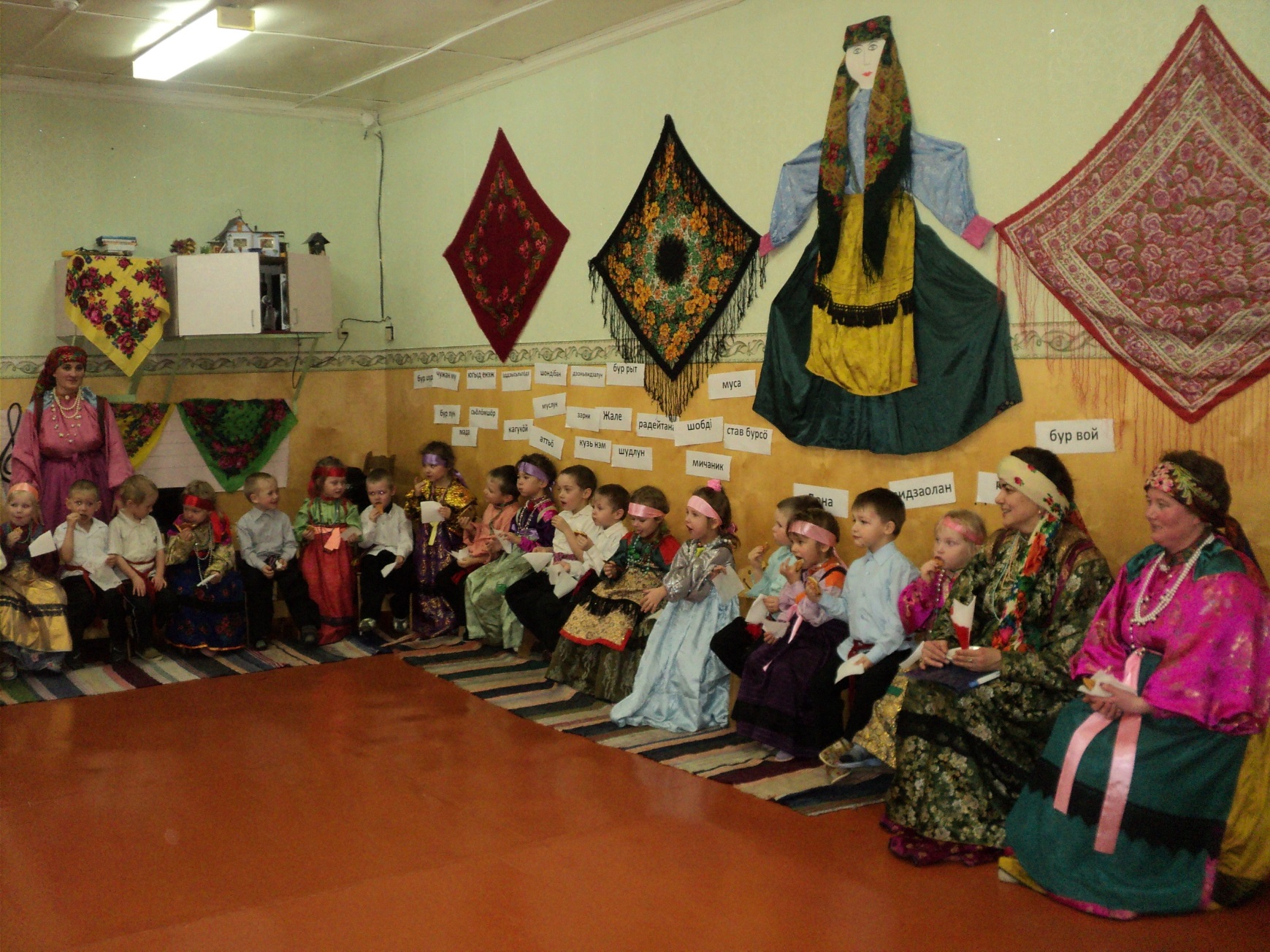 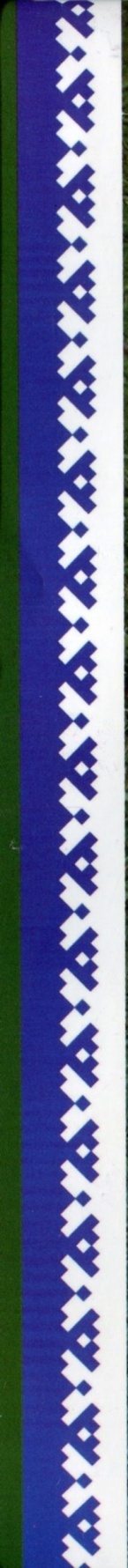 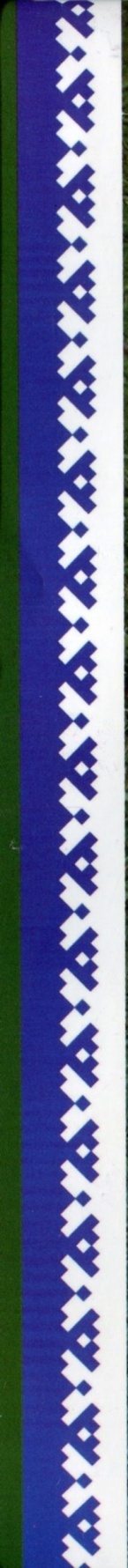 Цель проекта: Формирование у детей дошкольного возраста устойчивого интереса к коми языку,  коми национальным традициям
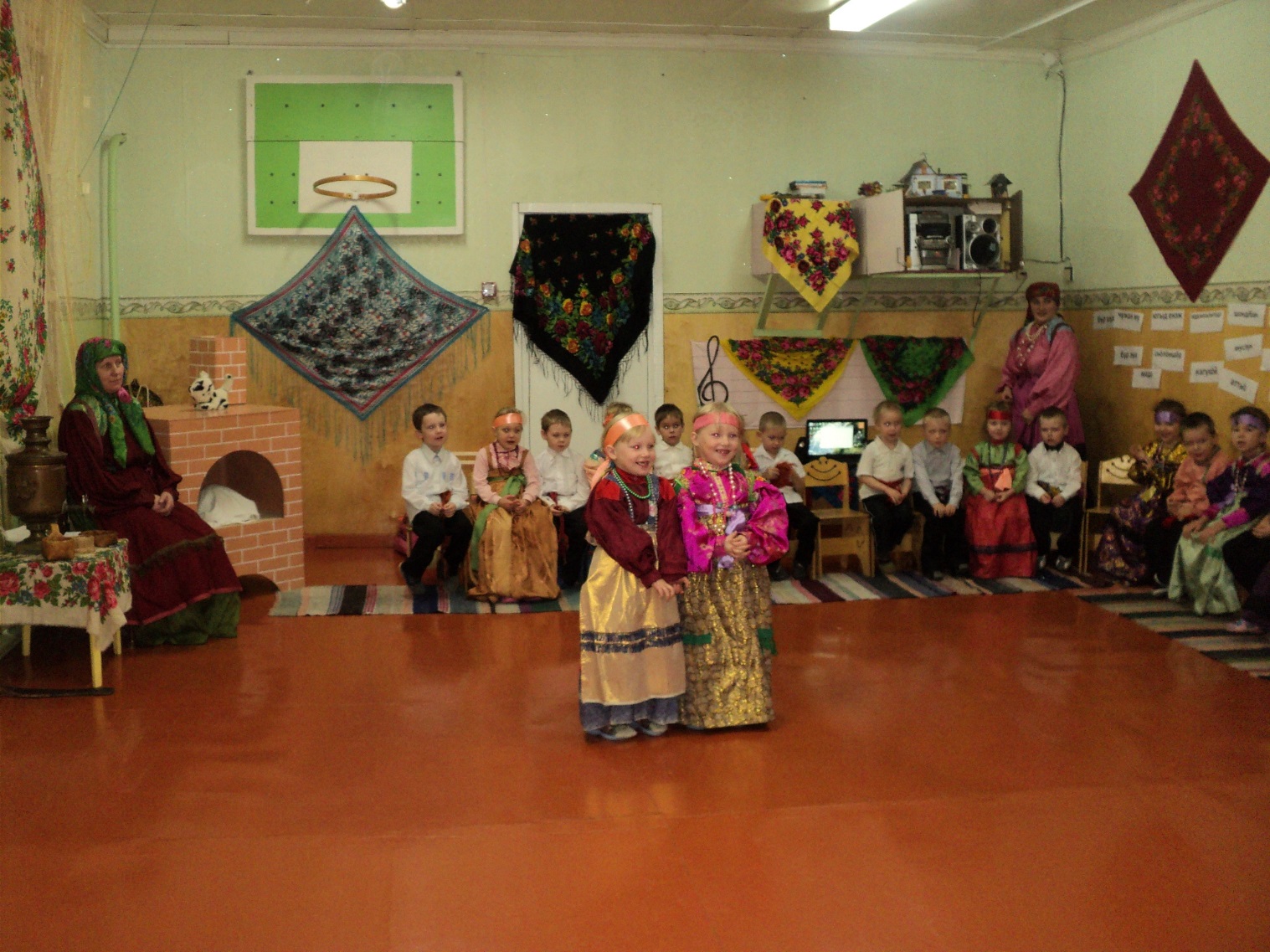 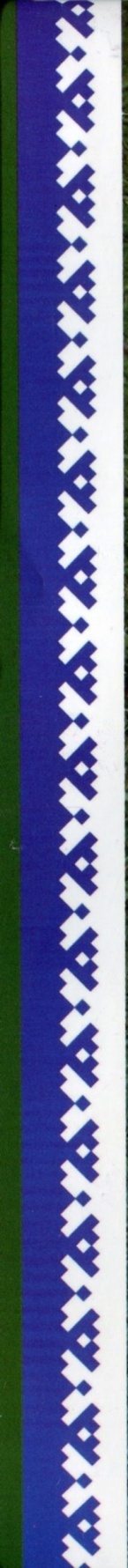 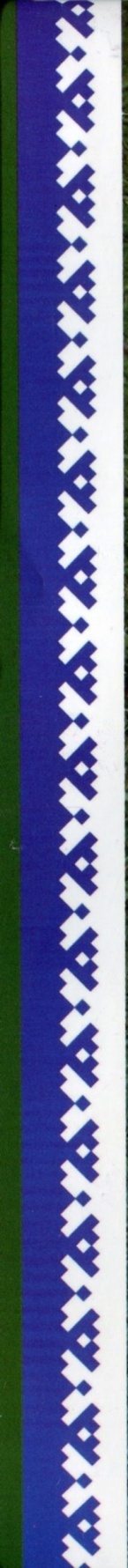 Задачи: 
Воспитывать у детей патриотические чувства. 
Обогатить духовный мир детей.
Познакомить с творчеством местных композиторов.
Продолжать обучать игре на коми народных инструментах.
Прививать любовь к играм-забавам своего народа , развивать интерес к традициям родного края.
Создать эмоциональную атмосферу праздника.
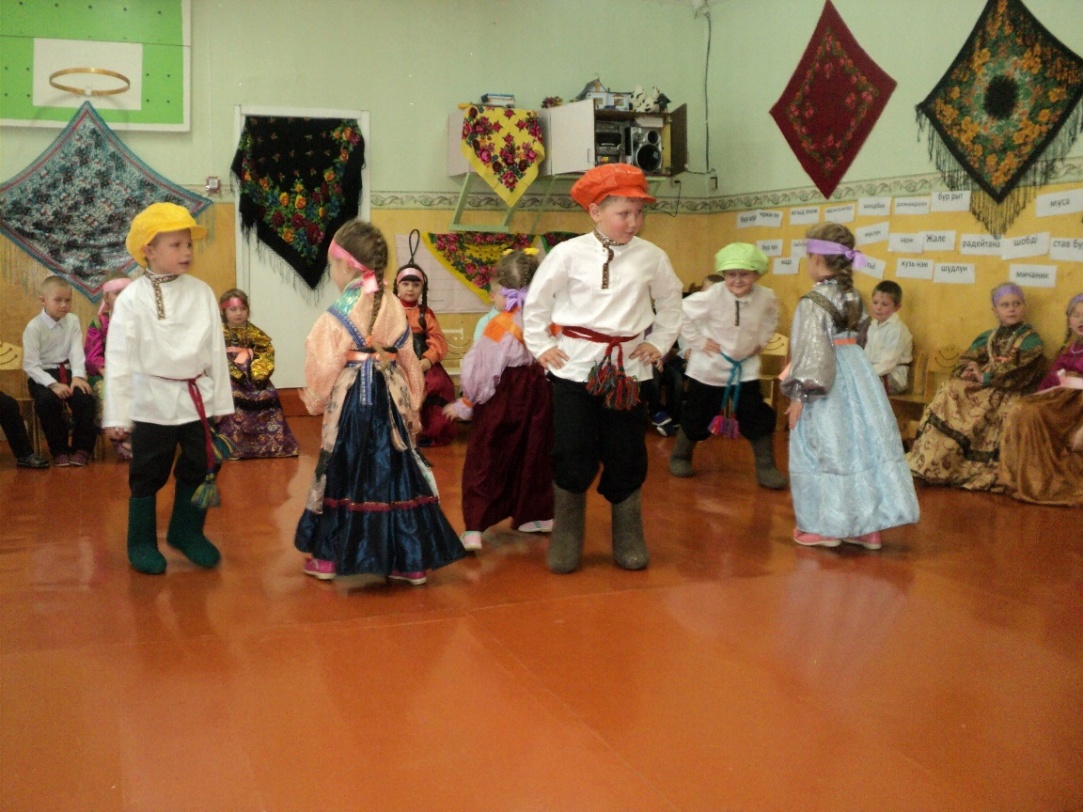 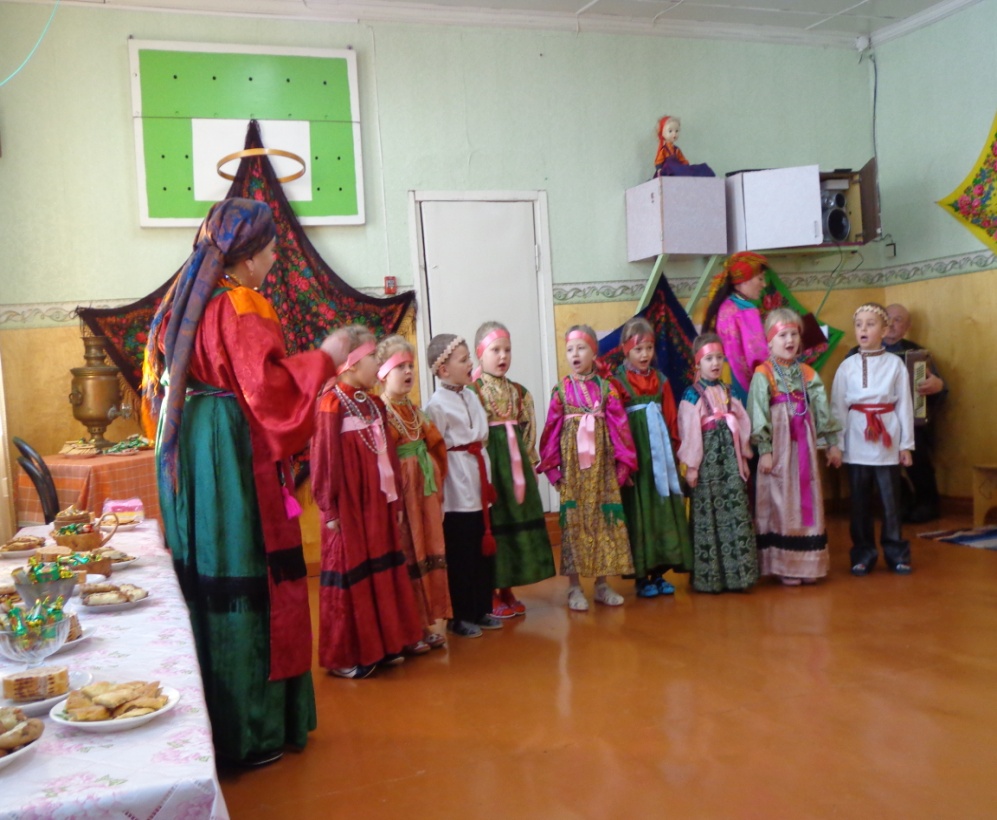 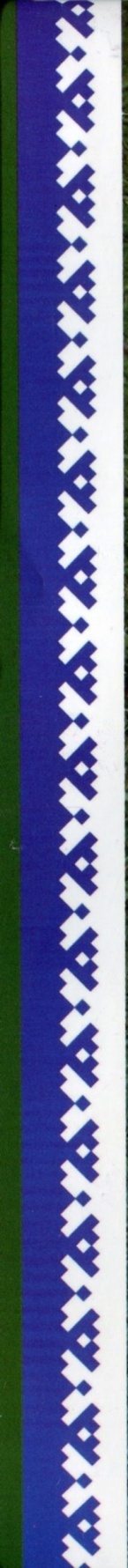 Образовательные области:-музыка-коммуникация-познание -чтение художественной литературы-художественное творчество
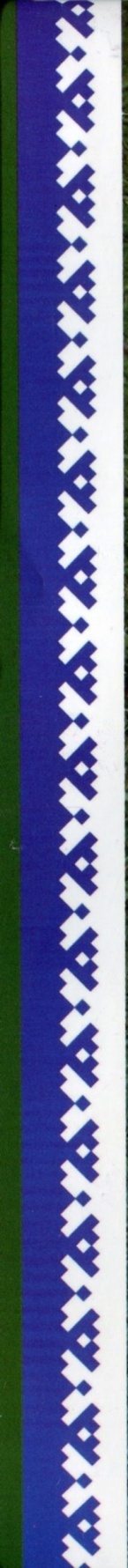 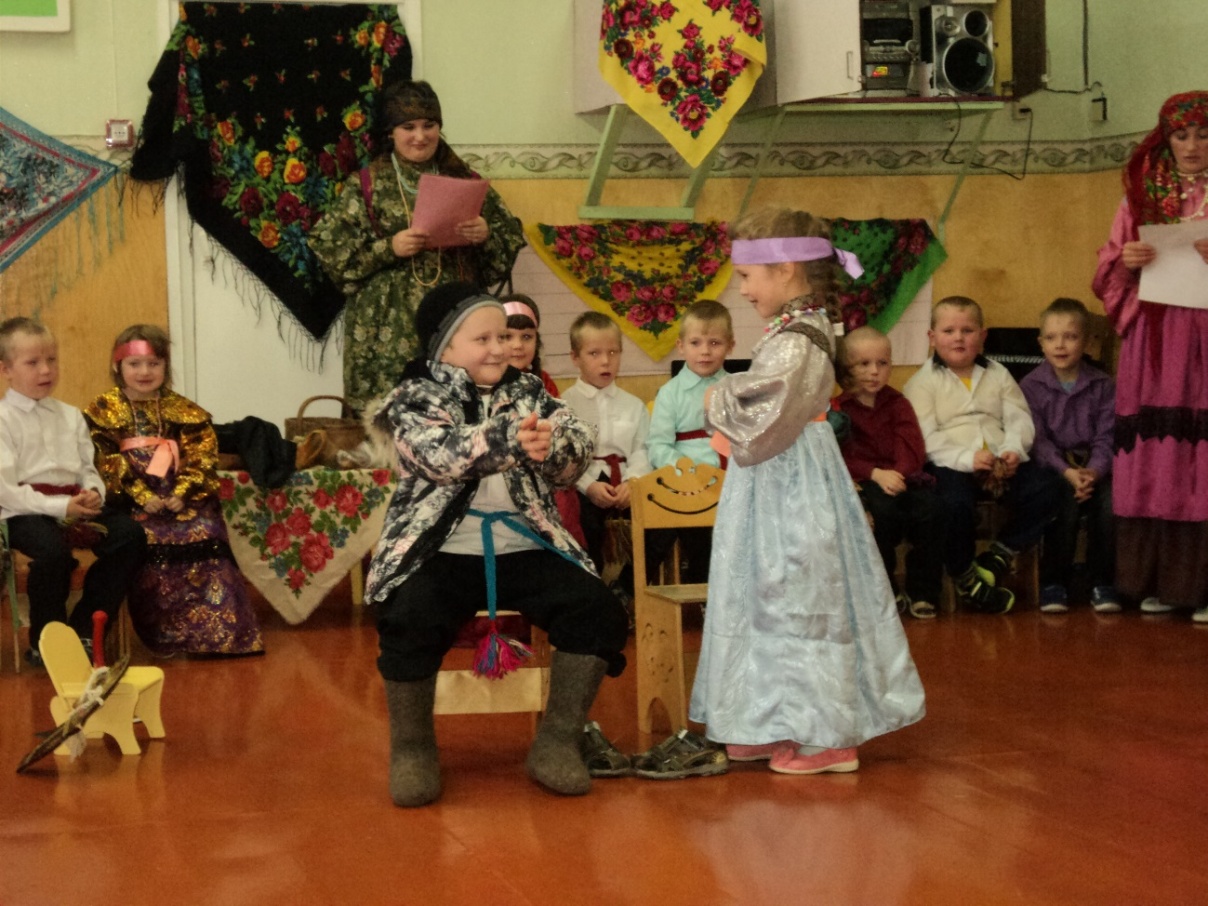 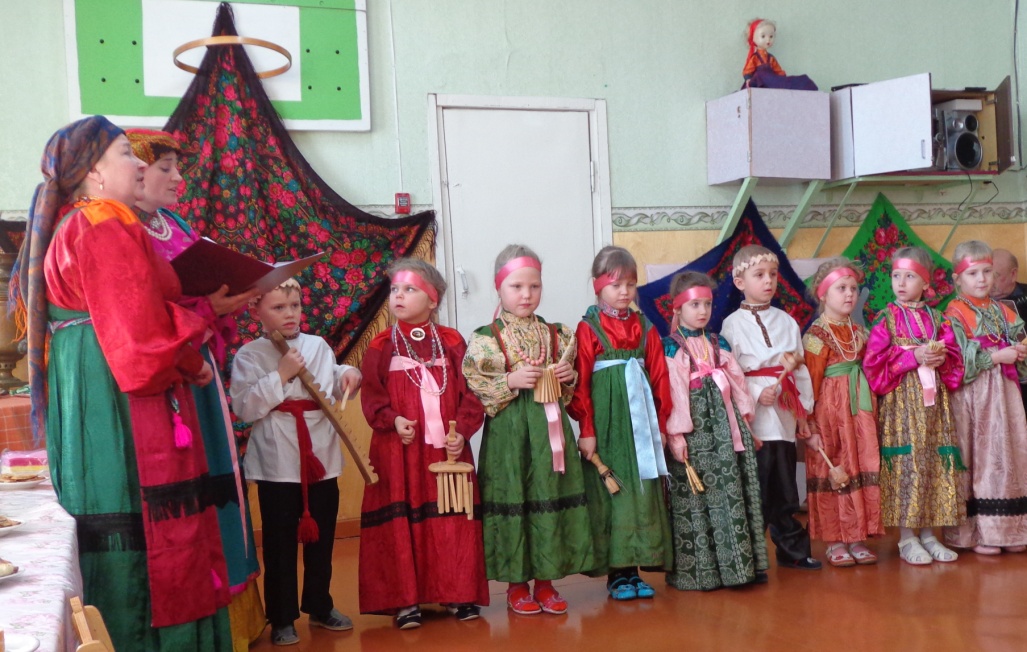 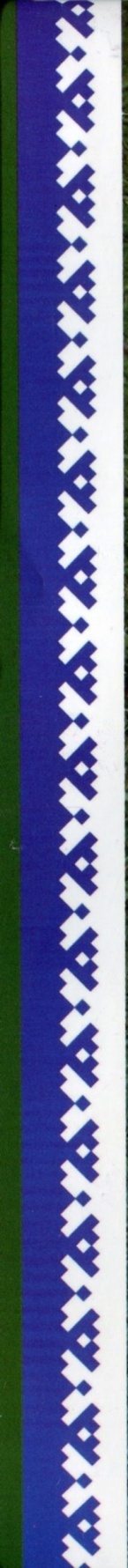 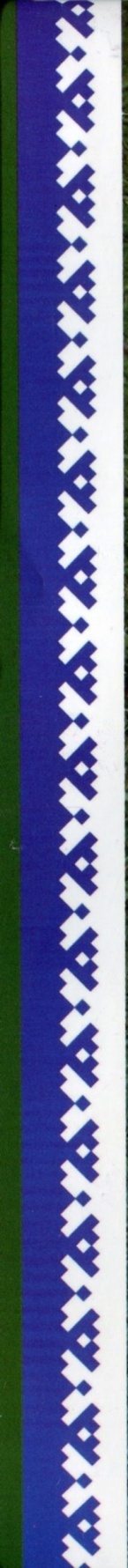 Формы работы:-Разучивание песен, игр, хороводов, танцев.-Подбор материала о праздновании праздника «Коми лун»-Художественное творчество
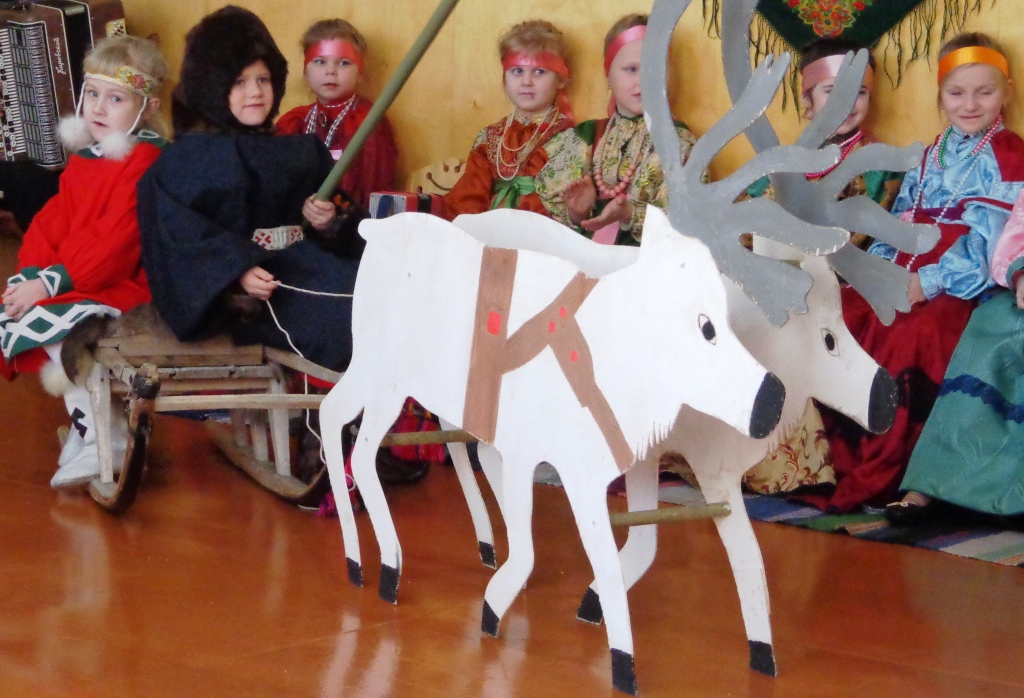 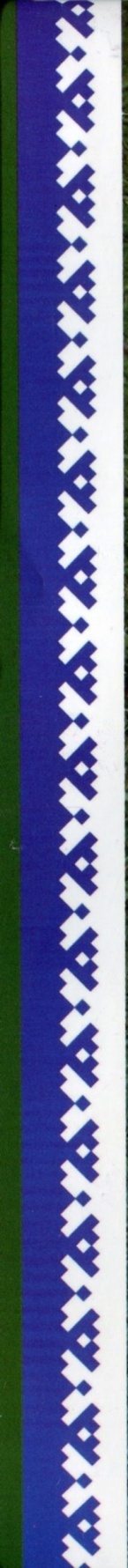 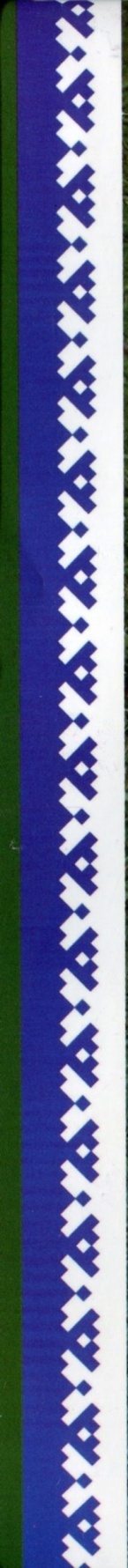 Актуальность проблемы.
Самый благородный тип воспитания преданности Отечеству, гордости за него - возрождение забытых национальных ценностей. К счастью, детство - то время, когда возможно искреннее погружение в истоки национальной культуры. У всех народов основной целью воспитания является забота о сохранении, укреплении и развитии добрых народных обычаев и традиций, забота о передаче подрастающим поколениям житейского, духовного, педагогического опыта, накопленного предшествующими поколениями. Национальная культура становится для ребенка первым шагом в освоении богатств мировой культуры, присвоении общечеловеческих ценностей. Она учит детей любить свой родной язык, родной край, его прошлое, настоящее и будущее, знать традиции своего народа.
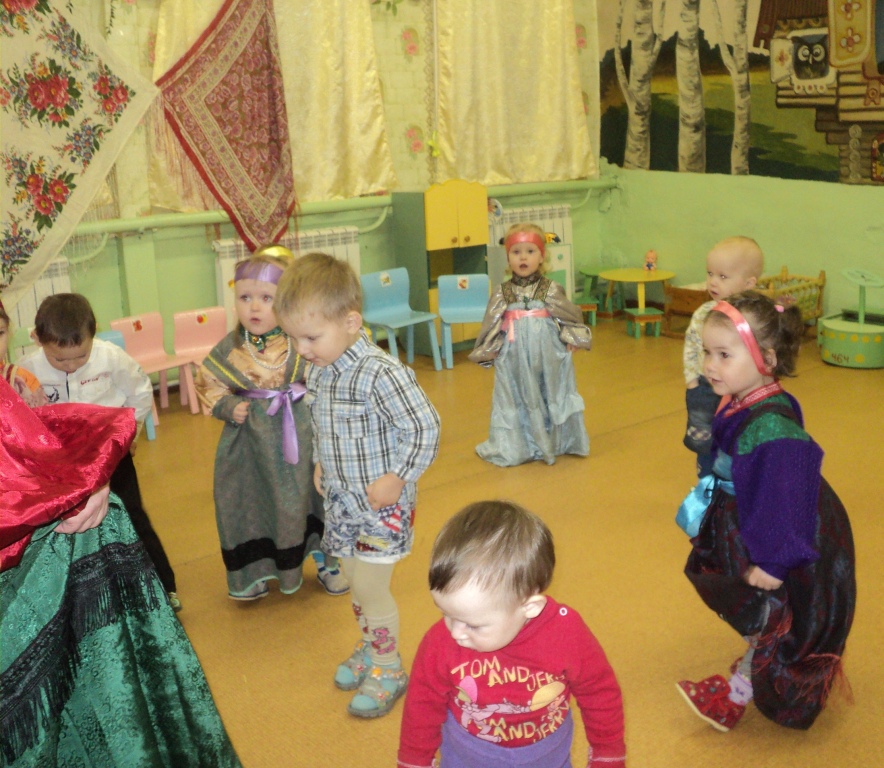 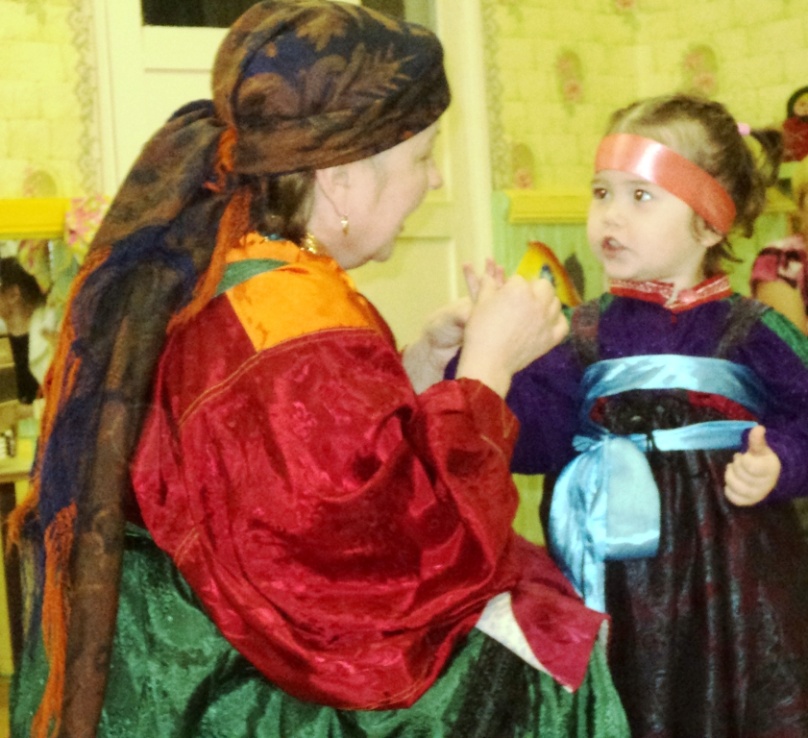 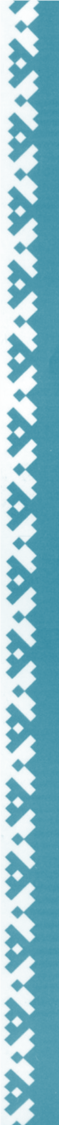 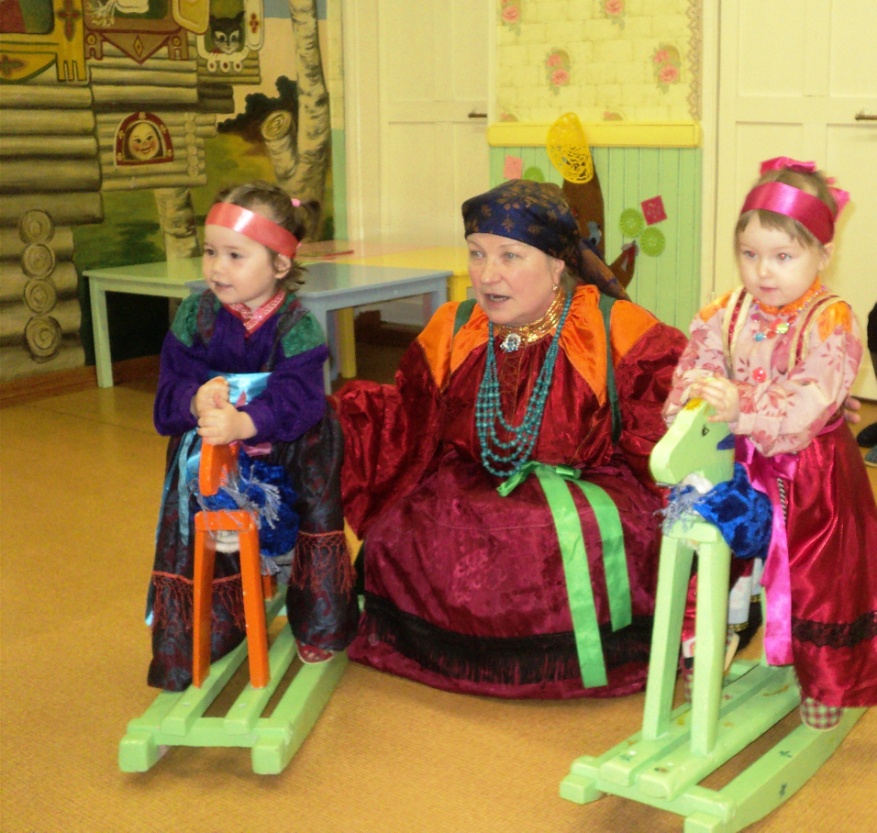 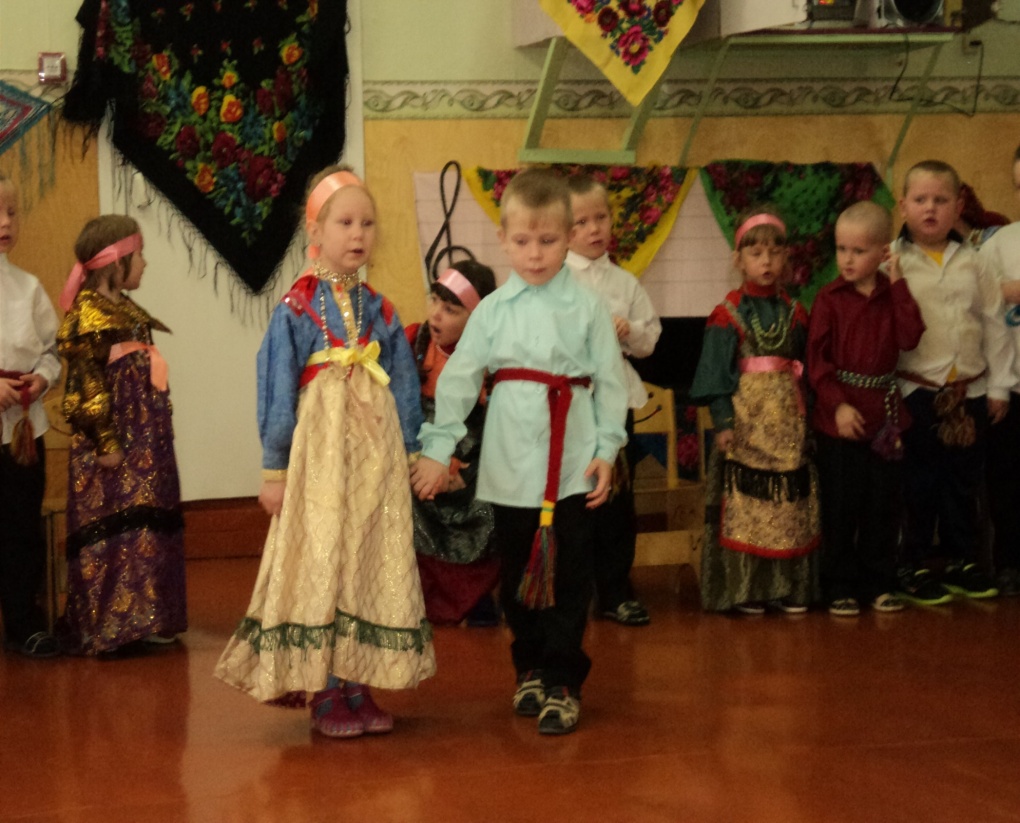 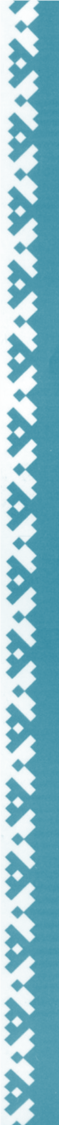 Этапы реализации проекта:1)Подготовительный -Подготовка мотивации, целей и задач педагогам, родителям и детям по ознакомлению с традициями праздника.-Подбор литературы, материала, изготовление костюмов, масок, коми шумовых инструментов силами детей, воспитателей и родителей.-Ознакомление с коми традициями.2)Основной Формирование знаний дошкольников о Коми традиционном празднике. Разучивание песен, плясок, пословиц, считалок, стихотворений,  инсценировок, загадок.3) ЗаключительныйПроведение праздника «Коми лун» вместе с детьми дошкольного возраста и  родителями.
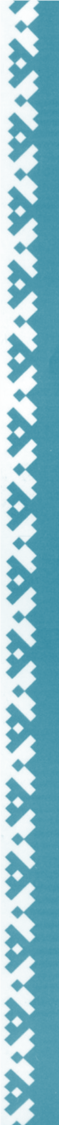 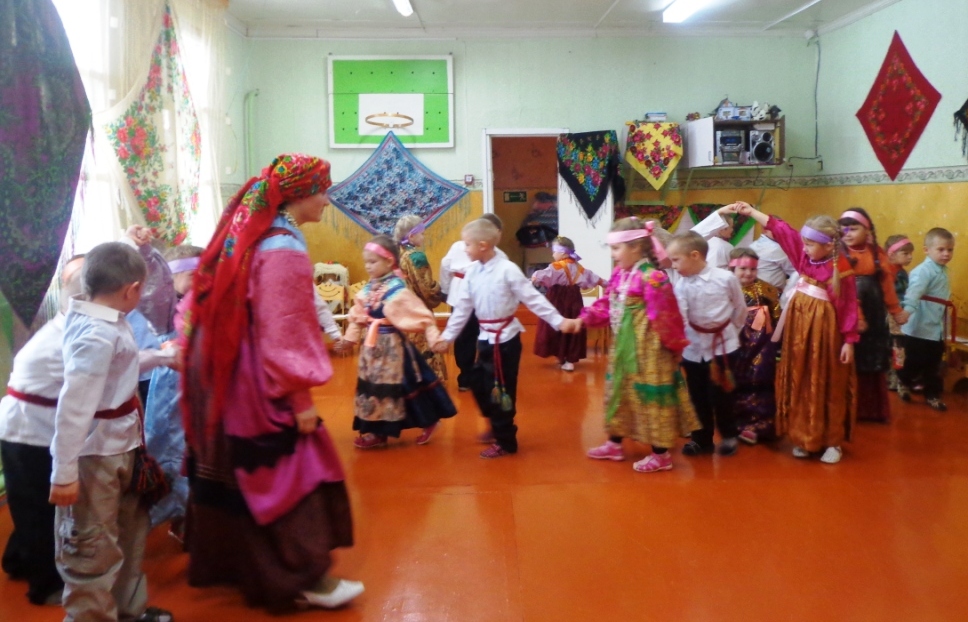 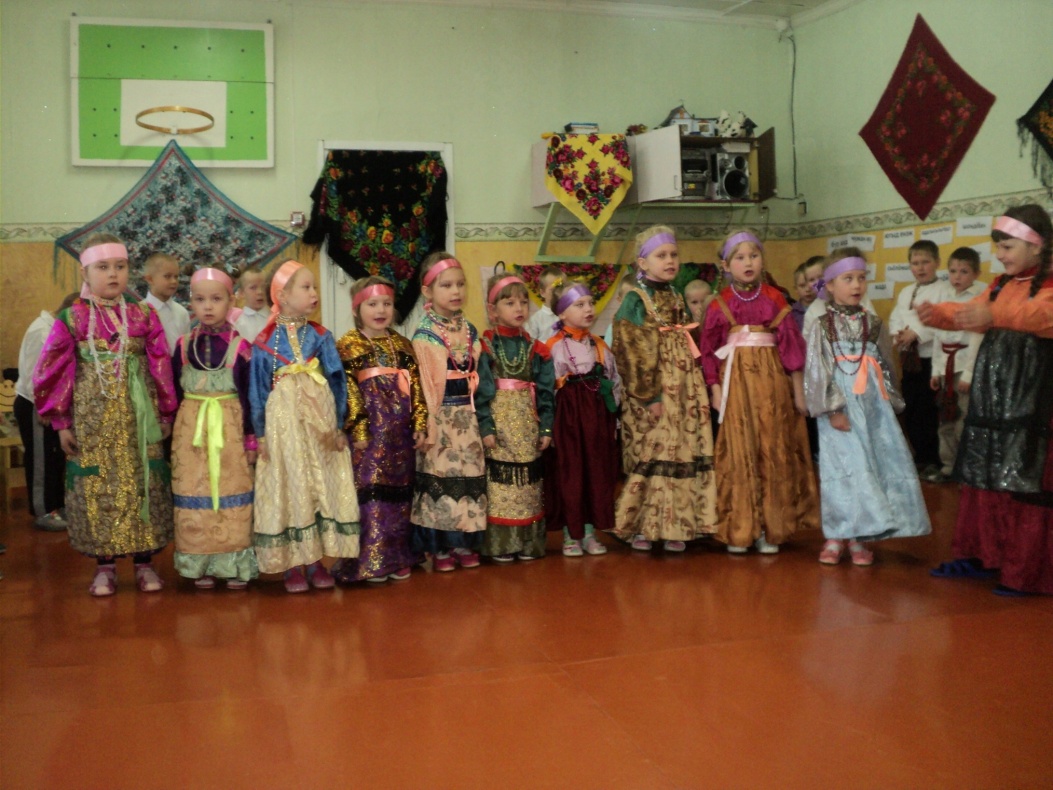 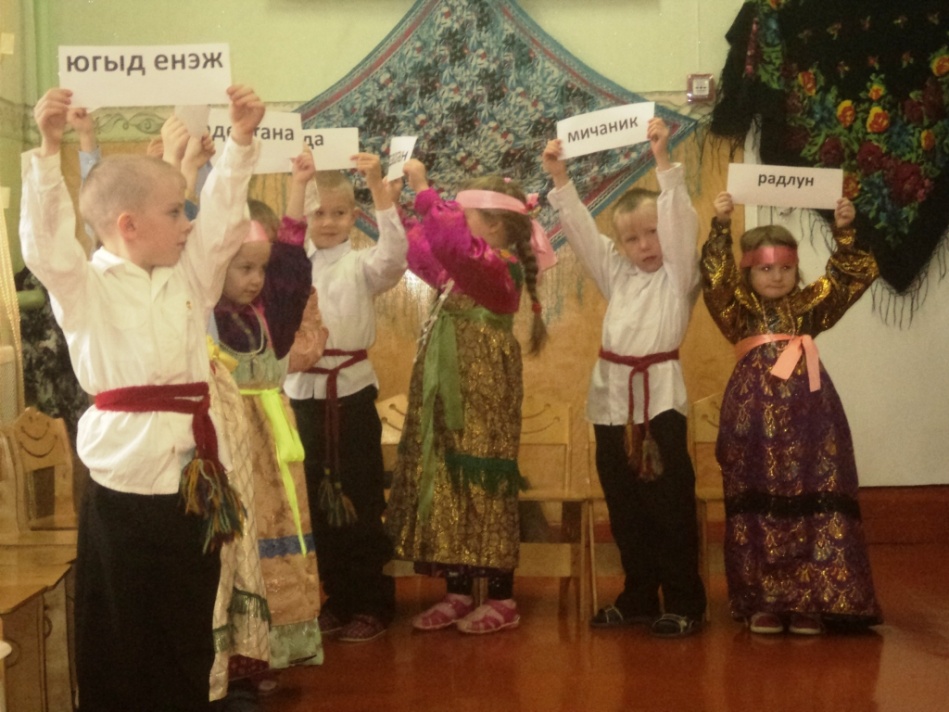 Прогнозируемый результат:1)Развитие музыкальных способностей2)Праздник «Коми лун» помогает детям приблизиться к истории и традициям малой Родины.3) Создание в группе атмосферы радости и совместного творчества.
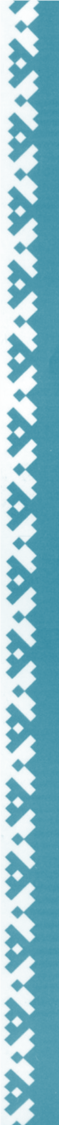 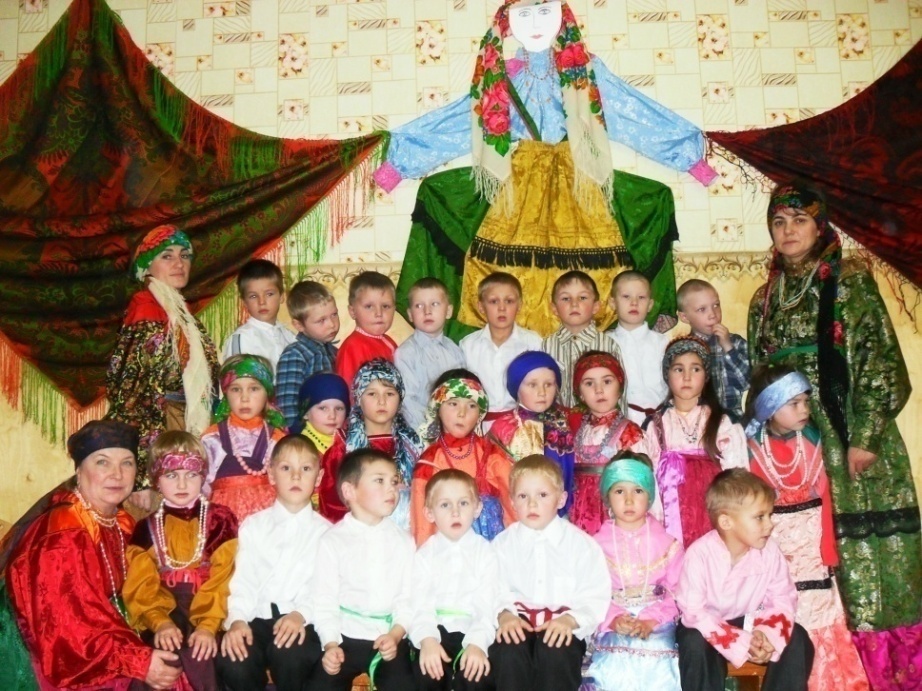 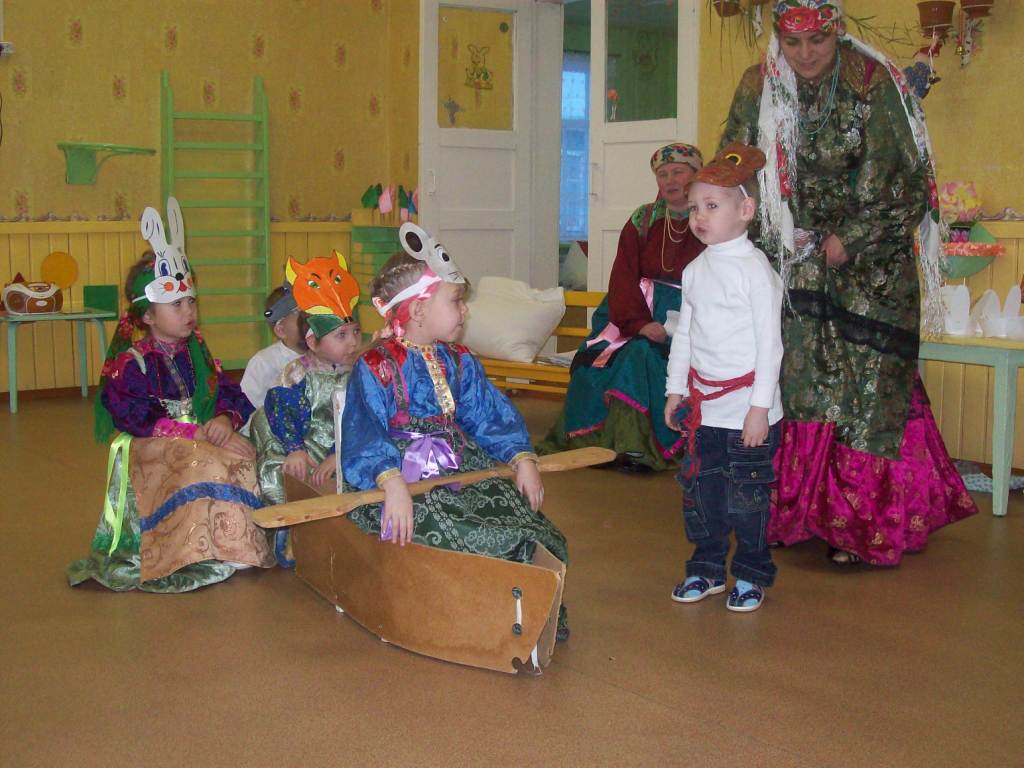 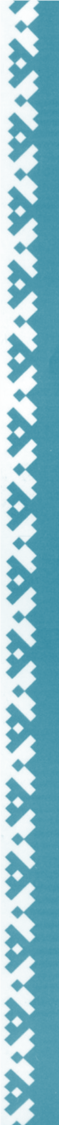 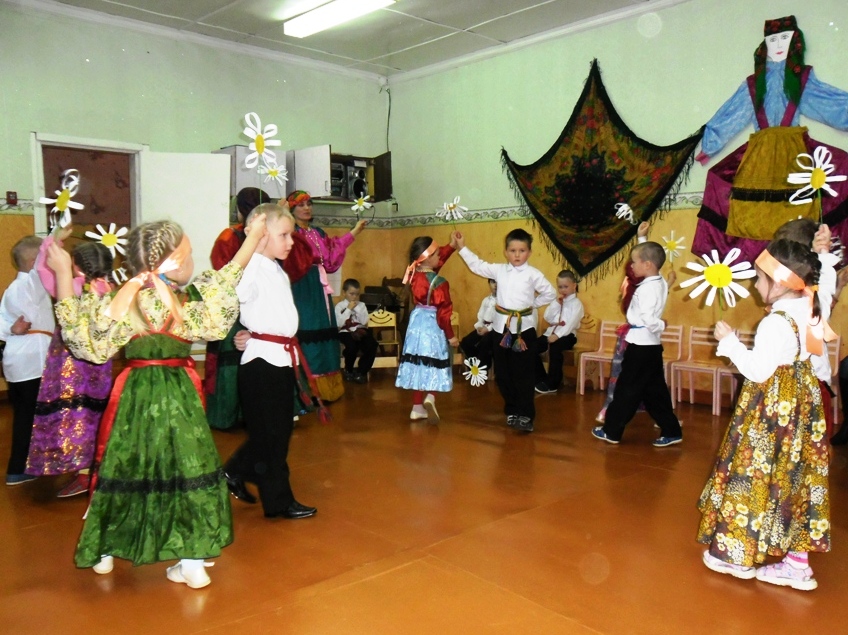 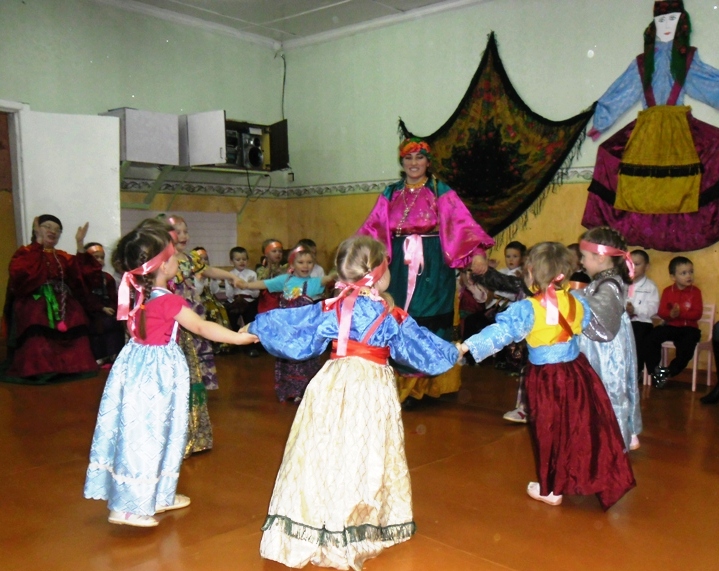 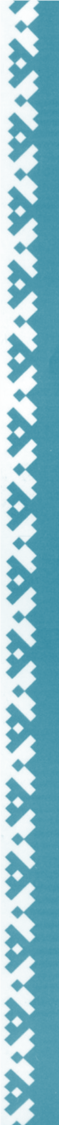 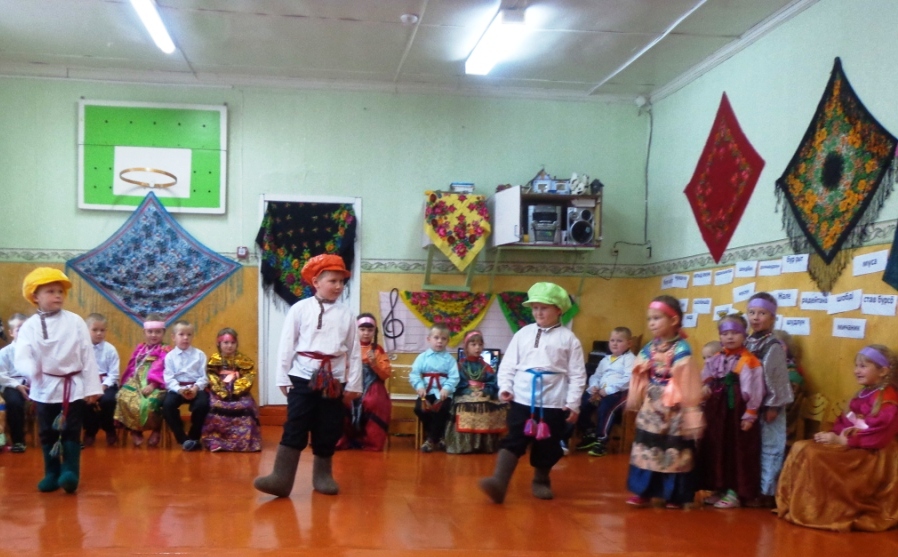 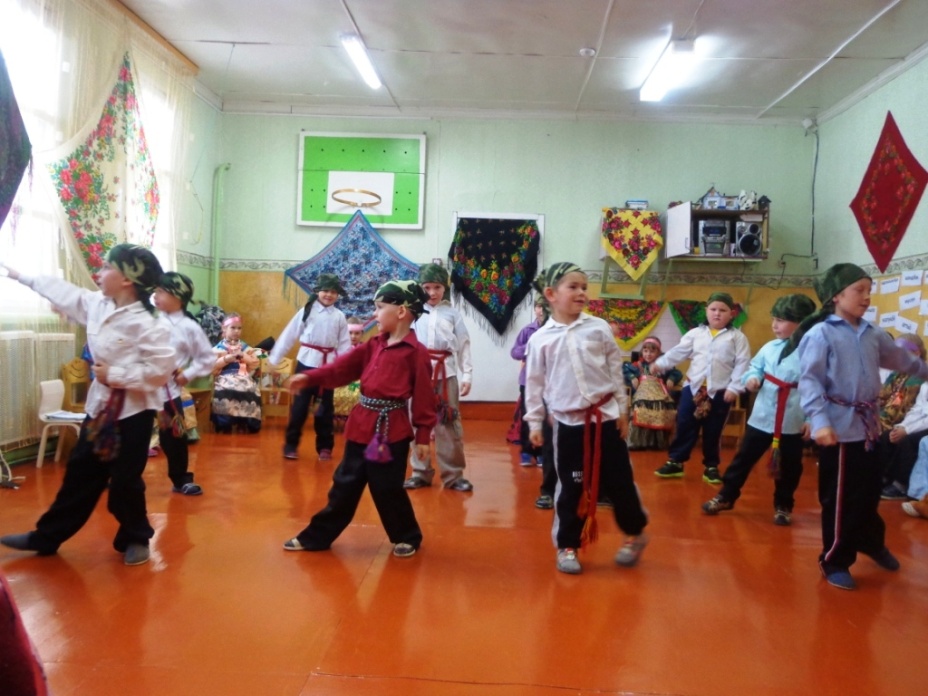 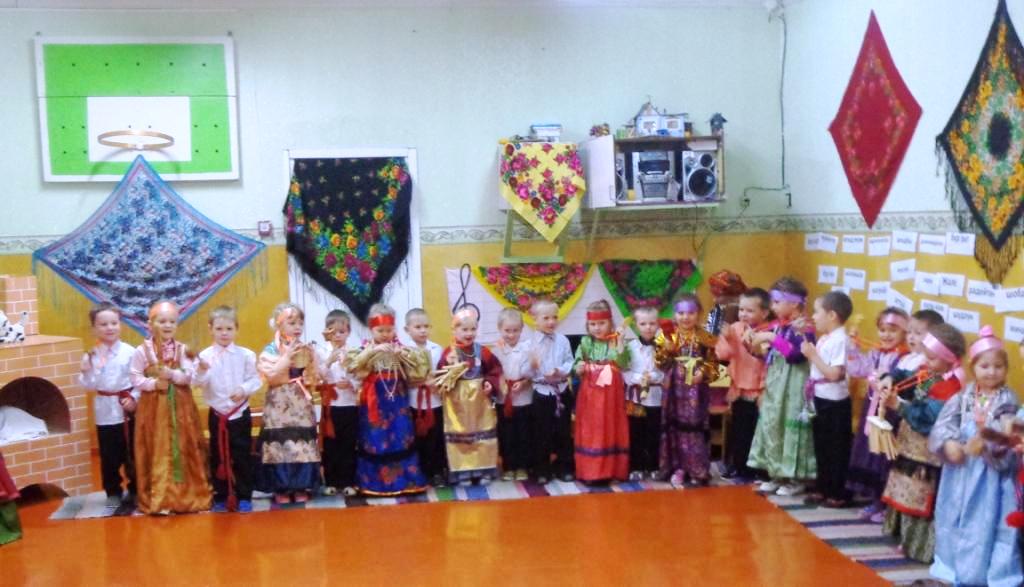 Спасибо за внимание!
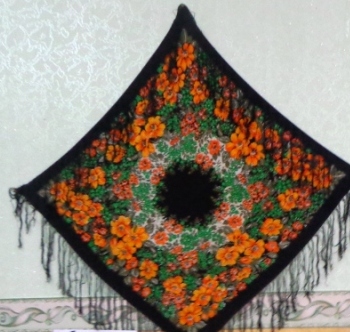